Lesson 5
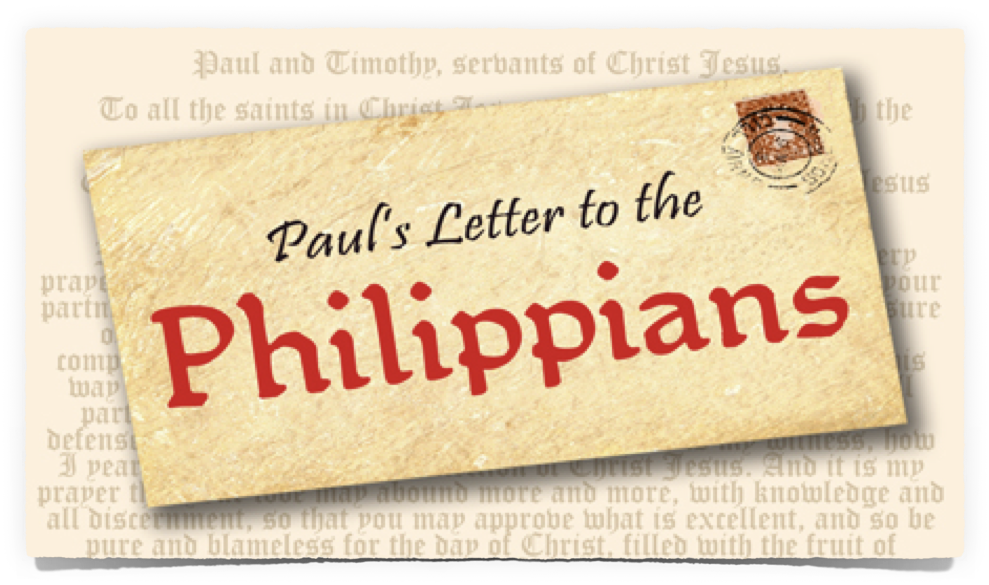 “The Joyful Unity In Christ”— 
(Philippians 2:1-5)
Philippians
Joy No Matter What
Introduction To The Book of Philippians
Those IN CHRIST can HAVE TRUE JOY & PEACE:
Regardless of our past - (our sins or what others have done to us)
Regardless of our circumstances - (Our physical or material condition or how others are mistreating us)
“The Joyful Unity We Have In Christ”
In 1:27 Paul had written about living the Christian life in harmony with the message on which it is based. 
He follows that with a call to show forth spiritual unity.
Philippians 2:1–5 (NKJV)
1 Therefore if there is any consolation in Christ, if any comfort of love, if any fellowship of the Spirit, if any affection and mercy, 2 fulfill my joy by being like-minded, having the same love, being of one accord, of one mind. 3 Let nothing be done through selfish ambition or conceit, but in lowliness of mind let each esteem others better than himself. 4 Let each of you look out not only for his own interests, but also for the interests of others. 5 Let this mind be in you which was also in Christ Jesus,
“The Joyful Unity We Have In Christ”
WHAT WE HAVE “IN CHRIST”
The unity pleaded for in 1:27 (conduct, standing fast in one spirit; with one mind, striving for the faith …) is possible because of the reality of the four qualities mentioned in 2:1 —  
The “if” clauses, being translations of first-class conditions in Greek, speak of certainties. So in this passage “if” may be translated “since.” — Mat 6:30; 12:27; etc.
Philippians 2:1 (NKJV)
1 Therefore if there is any consolation in Christ, if any comfort of love, if any fellowship of the Spirit, if any affection and mercy,
“The Joyful Unity We Have In Christ”
WHAT WE HAVE “IN CHRIST”
Encouragement & comfort from being united with Christ through His love: 
In "every good word and work” — 2Th 2:16-17
Abounds even in tribulation - 2 Co 1:3-5
Fellowship with the Spirit 
by the Spirit have we all been baptized into one body, … made to drink of the one Spirit - 1Co 12:13; cf. Jn 6:62-64; 2Co 13:14
Philippians 2:1 (NKJV)
1 Therefore if there is any consolation in Christ, if any comfort of love, if any fellowship of the Spirit, if any affection and mercy,
“The Joyful Unity We Have In Christ”
WHAT WE HAVE “IN CHRIST”
Tenderness & compassion
“If any bowels (tender emotions) and mercies (compassions),” the adjuncts of “fellowship of the Spirit.” — Jamieson, R., Fausset, A. R., & Brown, D. (1997)
Tenderness & compassion naturally flows from Christ’s love, and is generated by mutual communion of the same Spirit. - cf. Col. 3:12-15
Philippians 2:1 (NKJV)
1 Therefore if there is any consolation in Christ, if any comfort of love, if any fellowship of the Spirit, if any affection and mercy,
“The Joyful Unity We Have In Christ”
WHAT WE HAVE “IN CHRIST”
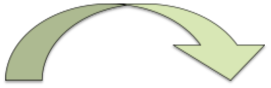 Philippians 1:27 (NKJV)
27 Only let your conduct be worthy of the gospel of Christ, so that whether I come and see you or am absent, I may hear of your affairs, that you stand fast in one spirit, with one mind striving together for the faith of the gospel,
In Christ There IS:
Consolation 
Comfort of love,
Fellowship of the Spirit
 Affection & mercy
Philippians 2:2–4 (NKJV)
2 … being like-minded, having the same love, being of one accord, of one mind. 3 Let nothing be done through selfish ambition or conceit, but in lowliness of mind let each esteem others better than himself. 4 Let each of you look out not only for his own interests, but also for the interests of others.
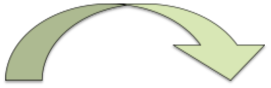 “The Joyful Unity We Have In Christ”
The Exhortation: fulfill my joy by …
"BEING LIKE-MINDED”...
Which means to "think the same thing” — 1 Cor. 1:10; Jn 17:20-22
If we are disciples of the same Jesus, following the same Spirit, (drinking from the same source, adhering to the same standard, following the same map) — Rom. 12; 1 Cor. 12; Eph. 4:1-6
Philippians 2:2 (NKJV)
2 fulfill my joy by being like-minded, having the same love, being of one accord, of one mind.
“The Joyful Unity We Have In Christ”
The Exhortation: fulfill my joy by …
"HAVING THE SAME LOVE”...
LOVING the same things, in matters pertaining to Christ! — Mark 12:29-31; Mat 6:33; 13:44,45
One another / The church — 1Pe 1:23; Eph 5:25-33
The truth - Act 17:11,12; Psalm 119:1, 48, 97-104, 127, 159, 165, 167; De. 6:6–9; 17:19. Jos. 1:8
Philippians 2:2 (NKJV)
2 fulfill my joy by being like-minded, having the same love, being of one accord, of one mind.
“The Joyful Unity We Have In Christ”
The Exhortation: fulfill my joy by …
"BEING OF ONE ACCORD”
Literally, "of one soul; having your souls joined together” by the same spirit / attitude.
Acting together under Christ’s control - 
Working together in complete harmony, not as separate entities going in different directions — Romans 12:3-8; 1 Cor. 12:13-27
Philippians 2:2 (NKJV)
2 fulfill my joy by being like-minded, having the same love, being of one accord, of one mind.
“The Joyful Unity We Have In Christ”
The Exhortation: fulfill my joy by …
BEING "OF ONE MIND"...
The NASV says "intent on one purpose” - Not only working together outwardly, but inwardly, having the same purpose and intentions.
The love of Christ, and the servant mindset is to be developed in all Christians — Mt. 20:26–28; Luk. 22:27; Jno. 13:14, 15; Ac. 10:38; 20:35. Rom. 14:15; 15:3, 5; 1 Co. 10:33
Philippians 2:2 (NKJV)
2 fulfill my joy by being like-minded, having the same love, being of one accord, of one mind.
“The Joyful Unity We Have In Christ”
The Exhortation: fulfill my joy by …
"LETTING NOTHING BE DONE THROUGH SELFISH AMBITION OR CONCEIT"
("selfish ambition") The DESIRE to EXALT SELF
(“conceit") IMPROPER ESTIMATION OF SELF
Without question such behavior is of the flesh and not the Spirit (cf. Gal. 5:20). —  ch. 1:15, 16. Pr. 13:10; Col. 3:8; James 3:14–16; 4:5, 6.
Philippians 2:3–4 (NKJV)
3 Let nothing be done through selfish ambition or conceit, but in lowliness of mind let each esteem others better than himself. 4 Let each of you look out not only for his own interests, but also for the interests of others.
“The Joyful Unity We Have In Christ”
The Exhortation: fulfill my joy by …
"LETTING NOTHING BE DONE THROUGH SELFISH AMBITION OR CONCEIT"
But in "LOWLINESS OF MIND”…  In other words, humility
This will effectively replace the problem of “conceit” - we are all in the same boat! Rom 3:23
God resist the proud but gives grace to the humble - 1 Peter 5:5-7; etc.
Philippians 2:3–4 (NKJV)
3 Let nothing be done through selfish ambition or conceit, but in lowliness of mind let each esteem others better than himself. 4 Let each of you look out not only for his own interests, but also for the interests of others.
“The Joyful Unity We Have In Christ”
The Exhortation: fulfill my joy by …
"Let each of you look out … for the interests of others."
The practicality of humility & LOVE— Jn 13:14; 
The well being of others first — Mat 18:6; Rom 14:19-22; etc.
The driving force behind 
evangelism, 1 The 1:8; 
edification, 1 Cor. 14:26; 
benevolence, 2 Cor. 8,9
Philippians 2:3–4 (NKJV)
3 Let nothing be done through selfish ambition or conceit, but in lowliness of mind let each esteem others better than himself. 4 Let each of you look out not only for his own interests, but also for the interests of others.
“The Joyful Unity We Have In Christ”
THE RESULT OF UNITY IN CHRIST
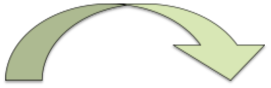 Philippians 1:27 (NKJV)
27 Only let your conduct be worthy of the gospel of Christ, so that whether I come and see you or am absent, I may hear of your affairs, that you stand fast in one spirit, with one mind striving together for the faith of the gospel,
In Christ There IS:
Consolation 
Comfort of love,
Fellowship of the Spirit
 Affection & mercy
Philippians 2:2–4 (NKJV)
2 … being like-minded, having the same love, being of one accord, of one mind. 3 Let nothing be done through selfish ambition or conceit, but in lowliness of mind let each esteem others better than himself. 4 Let each of you look out not only for his own interests, but also for the interests of others.
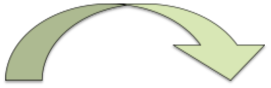 “The Joyful Unity We Have In Christ”
Does our daily life demonstrate God’s rule over our hearts?
Is our view of one another truly molded after the reality of Who Jesus Christ is?
Could it be said of us that our actions and attitudes cause JOY in our Lord’s heart?
Philippians — Joy No Matter What
“The Joyful Unity We Have In Christ”
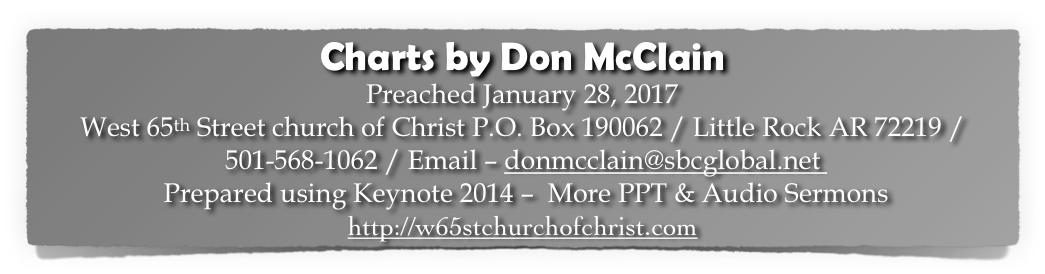 Psalm 25:8–15 (NKJV)
8 Good and upright is the Lord; Therefore He teaches sinners in the way. 9 The humble He guides in justice, And the humble He teaches His way. 10 All the paths of the Lord are mercy and truth, To such as keep His covenant and His testimonies. 11 For Your name’s sake, O Lord, Pardon my iniquity, for it is great.
Psalm 25:8–15 (NKJV)
12 Who is the man that fears the Lord? Him shall He teach in the way He chooses. 13 He himself shall dwell in prosperity, And his descendants shall inherit the earth. 14 The secret of the Lord is with those who fear Him, And He will show them His covenant. 15 My eyes are ever toward the Lord, For He shall pluck my feet out of the net.